«В ШКОЛУ»Юрий нагибин
Макарова Татьяна Владимировна
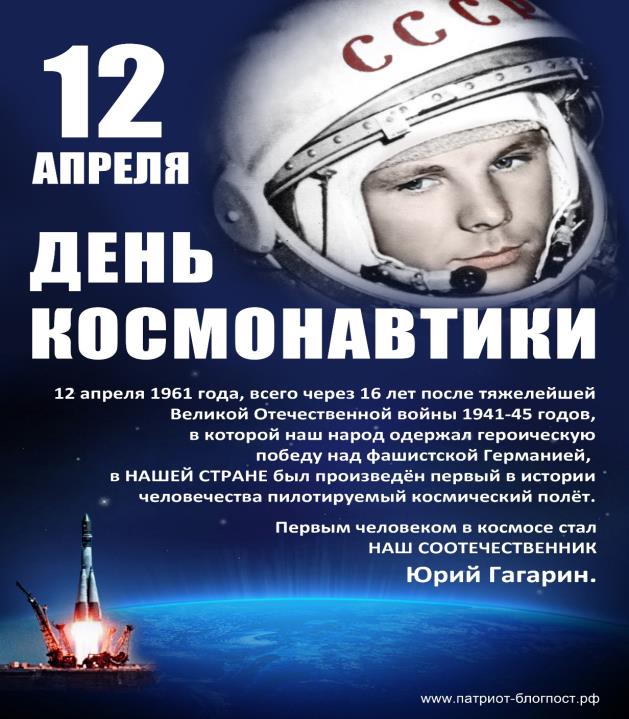 Организационныймомент
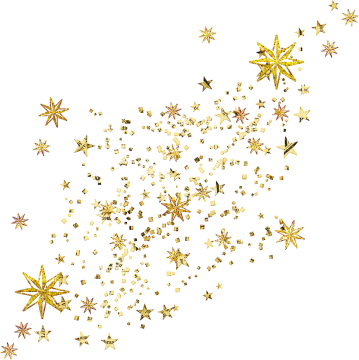 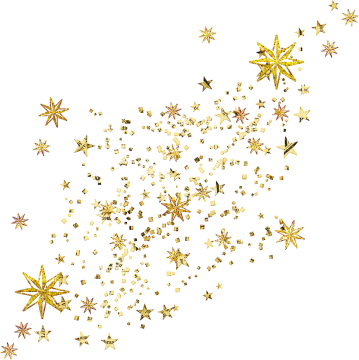 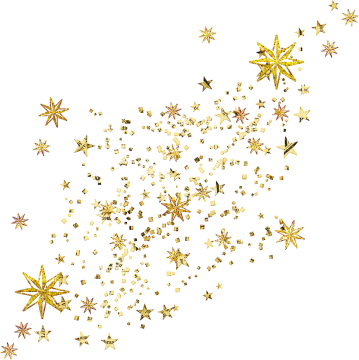 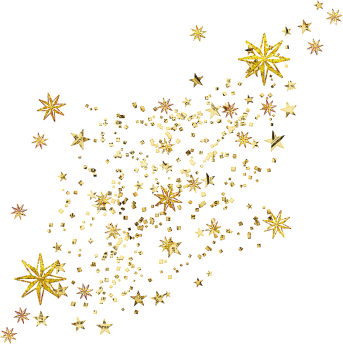 Введение в тему: чтение рассказа (с опорой на картинки)Словарная работа (уточнение ключевых слов, объяснение новых или малознакомых слов)
Война пришла на Смоленщину. В большом селе Клушино, что под городом Гжатском, решили эвакуировать колхозное стадо.
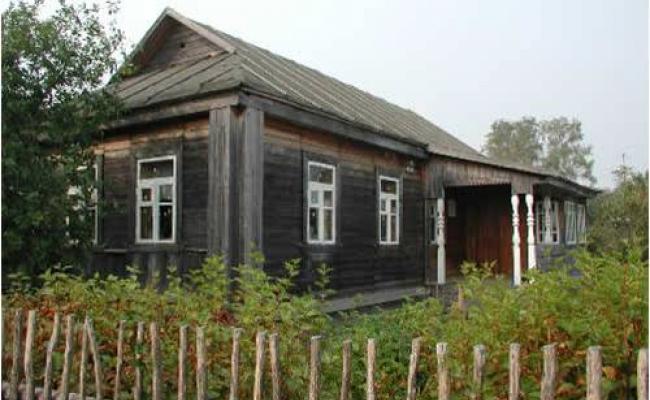 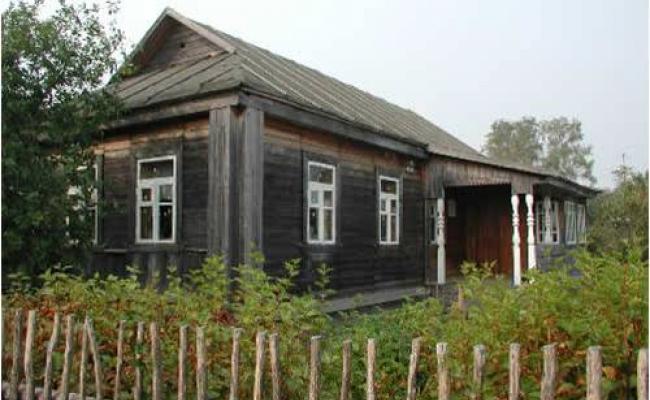 «Эвакуировать» — было новое и трудное слово, которое никому не удавалось произнести, «вкуировать» — говорили со вздохом.
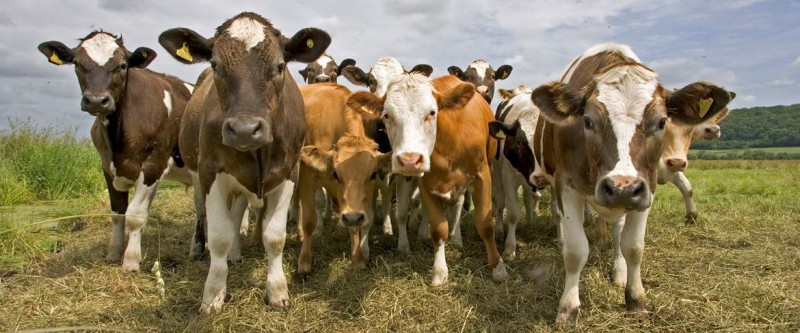 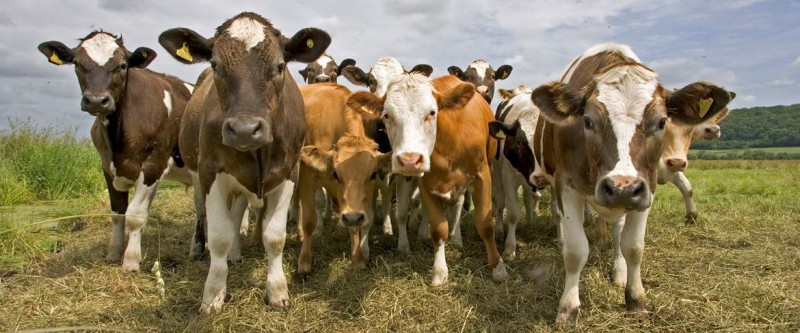 И всё-таки первый школьный день клушинцы обставляли торжественно. Какое бы ни свирепствовало лихо, этот день должен был остаться в памяти новобранцев учёбы добром и светом.
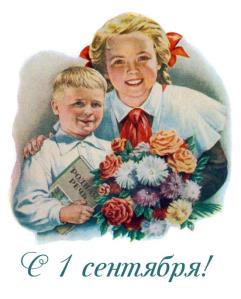 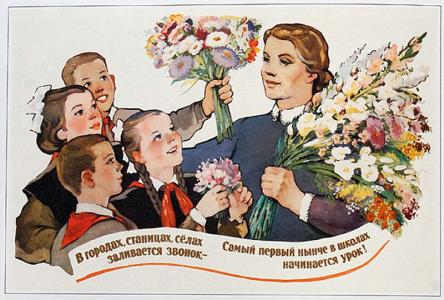 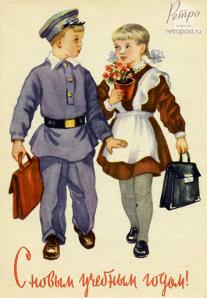 Школу украсили зелёными ветками и написанными мелом лозунгами, ребят докрасна намыли в баньках, одели во всё новое.
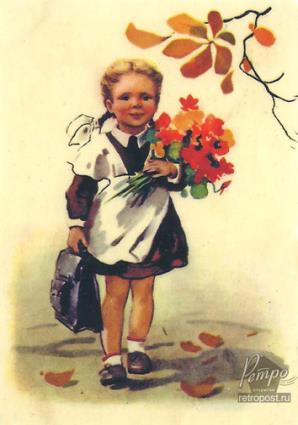 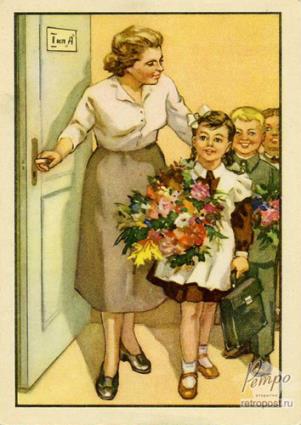 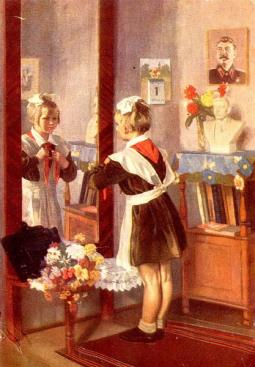 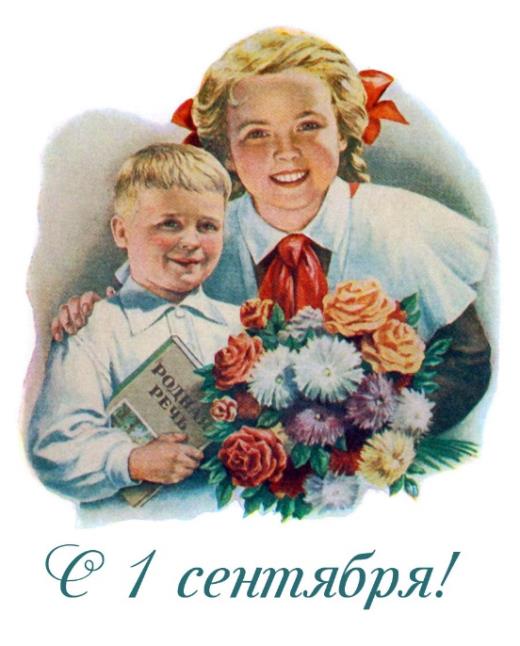 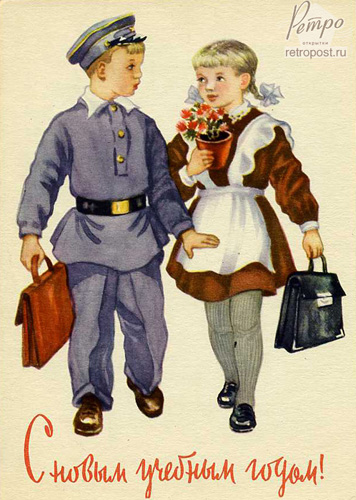 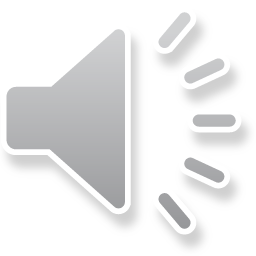 Анна Тимофеевна с особой теплотой вспоминает, как снаряжала сына в школу. Она напекла ему толстых ржаных блинов и, завернув в газету, уложила вместе с тетрадками и учебниками в самодельный, обтянутый козелком ранец.
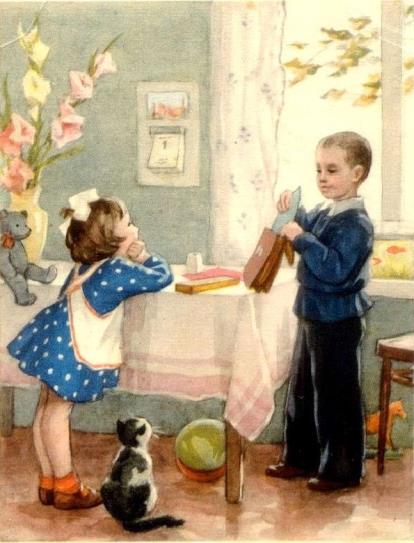 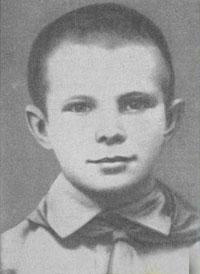 Дом Гагариных находился далеко от школы, в другом конце длиннющей, с заворотом, деревенской улицы, и Юре даже на большой перемене не поспеть к домашнему обеду.
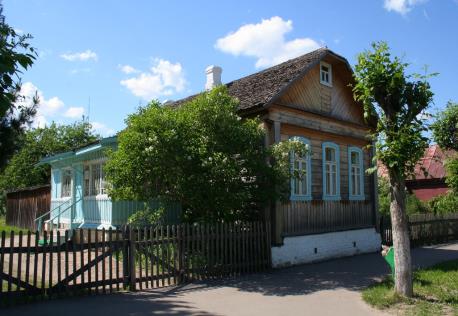 Намытый, наутюженный, с расчёсанной волосок к волоску головой, он то и дело спрашивал мать:— Ты всё положила?— Всё, всё, сынок. Надевай-ка свою амуницию.
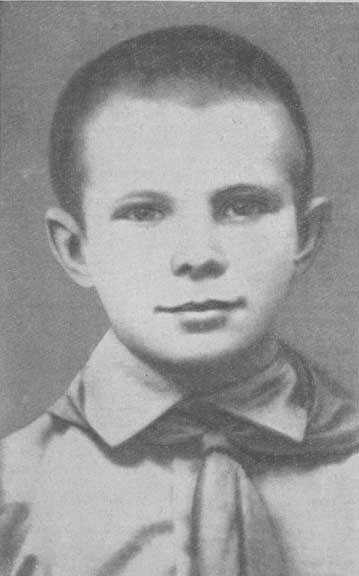 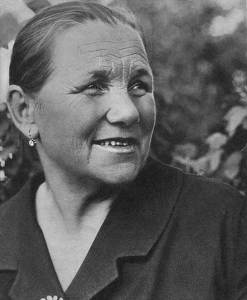 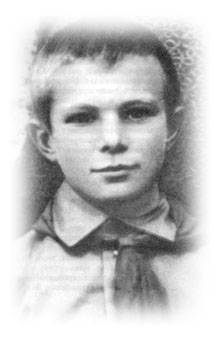 От волнения он никак не мог попасть в лямки ранца. Анна Тимофеевна взяла сыновью руку, такую тоненькую, хрупкую, что у неё сердце испуганно захолонуло от любви и жалости, и просунула в ременную петлю.
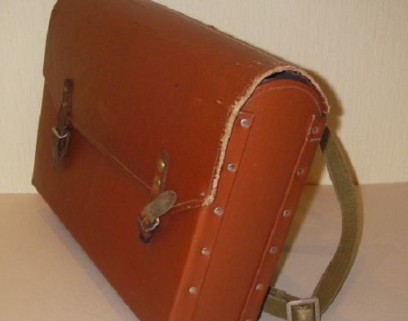 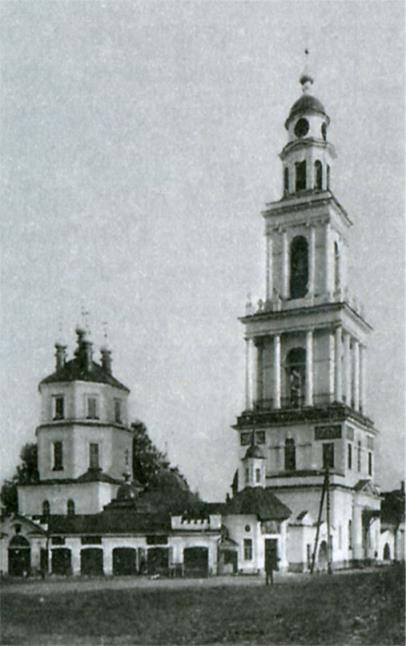 Юра нахлобучил фуражку и решительно шагнул за дверь.— Не балуйся, сынок, слушайся учителей, — сказала она вдогонку.Анна Тимофеевна вышла на улицу. Школу отсюда не видать, скрыта за церковью и погостом.
На стенах церкви, кладбищенской ограде и крыльце соседствующего с храмом сельсовета наклеены плакаты войны.
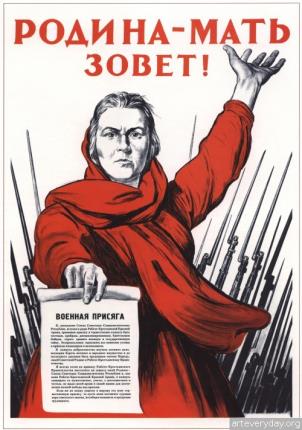 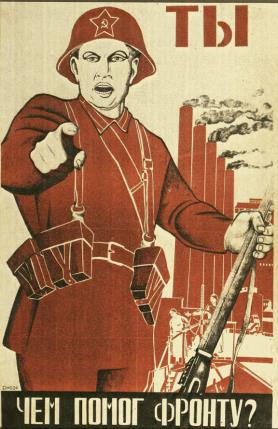 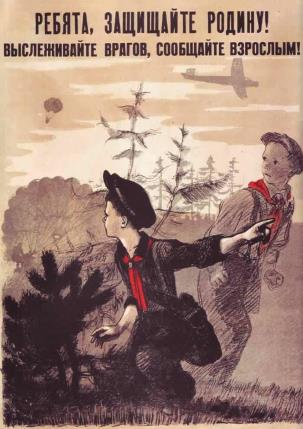 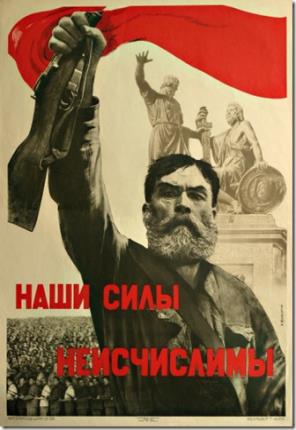 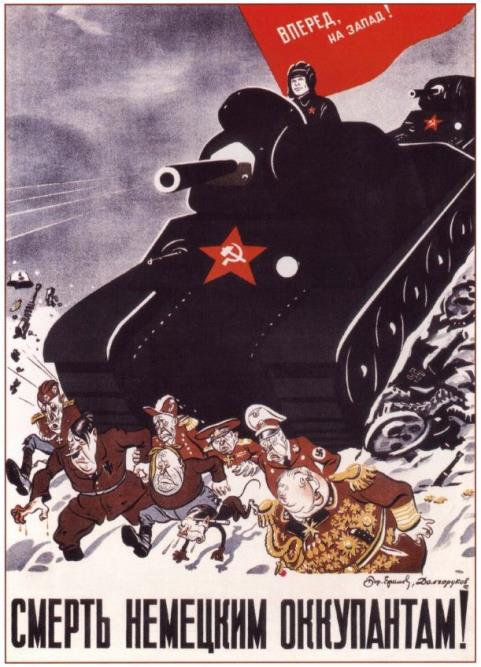 Анна Тимофеевнапомнила их наизусть:
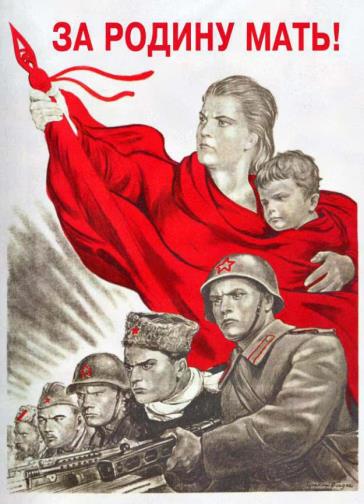 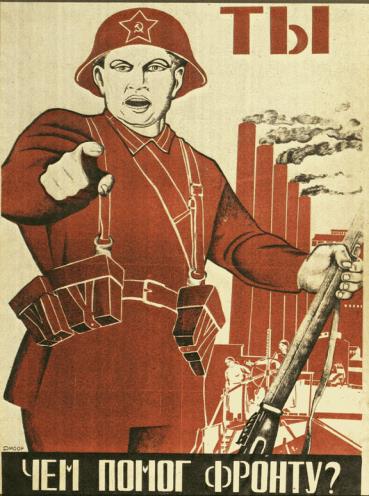 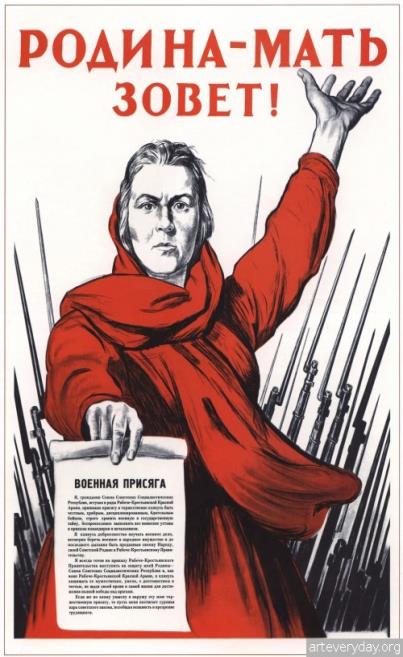 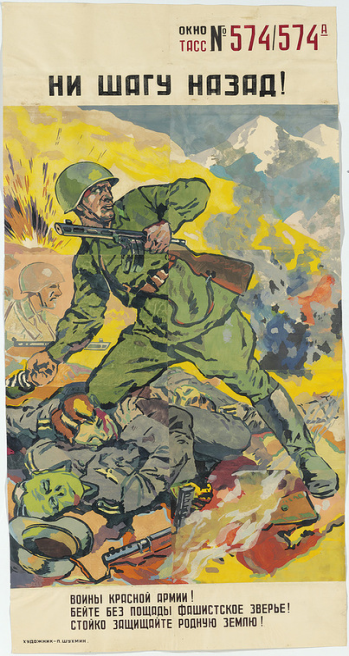 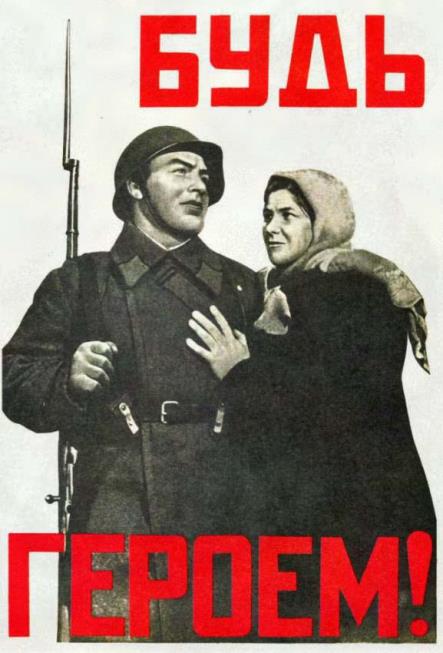 По другую руку, за околицей, с десяток деревенских жителей призывного возраста под командой ветерана-инвалида занимались шагистикой и разучиванием ружейных приёмов.
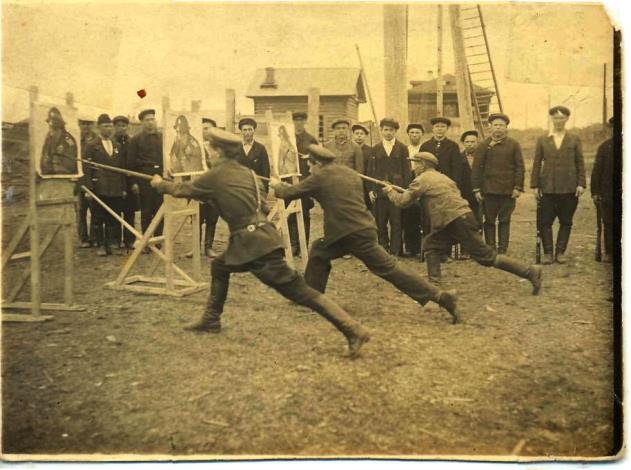 Боевого оружия в наличии не имелось, кроме учебной винтовки с просверлённым во избежание выстрела патронником, и ратники обходились гладко обструганными палками.
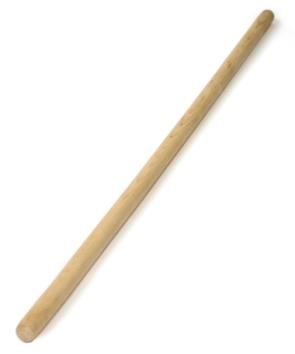 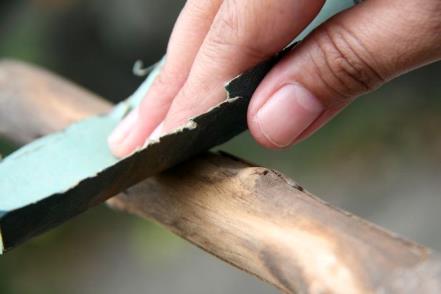 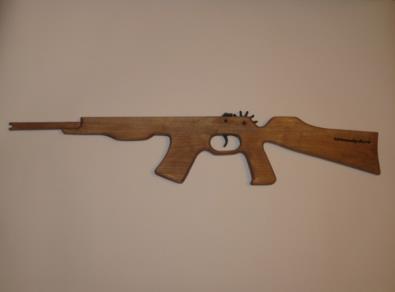 Трудно верилось, что это клушинское воинство сумеет остановить вооружённого до зубов неприятеля.
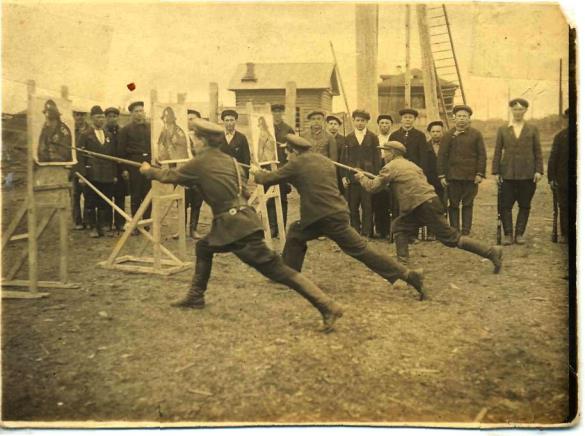 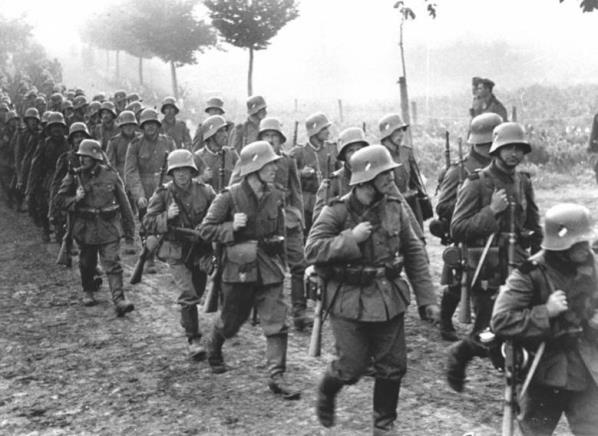 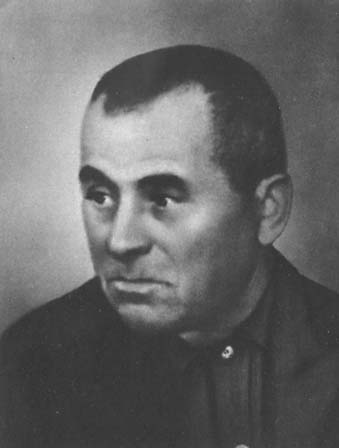 Прихрамывая, подошёл Алексей Иванович.Его костистое лицо притемнилось.— Не берут, чтоб им повылазило! — проговорил в сердцах. — Как сруб сгонять, так Гагарин, а как Отечество защищать — пошёл вон!
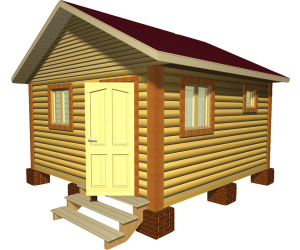 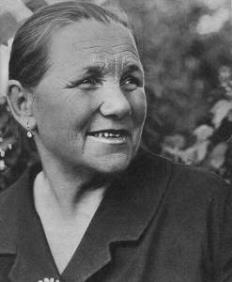 — Будет тебе, Алёша, — печальносказала Анна Тимофеевна, —не минует тебя эта война.— И то правда! — вздохнул Гагарин.— Люди сказывают, он к самой Вязьме вышел.— Неужто на него управы нету?— Будет управа в свой час.— Когда ж он настанет, этот час?— Когда народ терпеть утомится...
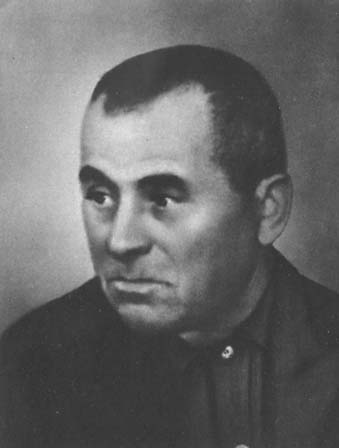 Незадолго перед окончанием занятий Анна Тимофеевна, гонимая тем же чувством тревоги и печали, пошла к школе. Думала встретить сына по пути, но первый учебный день что-то затянулся. Она оказалась у широких, низких школьных окон,
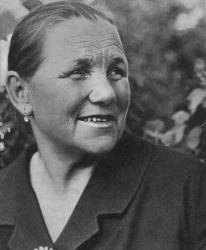 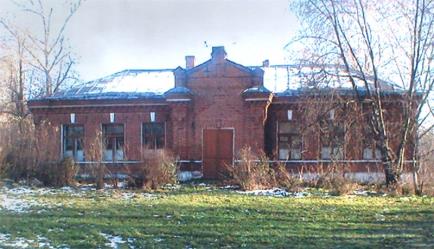 когда конопатая девочка из соседней деревни, заикаясь и проглатывая слова, читала стихотворение про Бармалея.
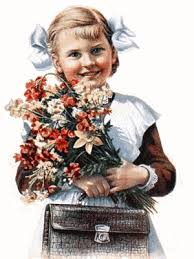 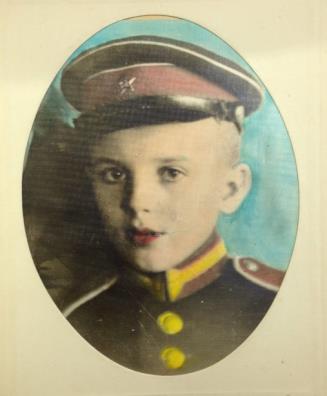 Потом настал черёд толстого, молочного мальчика, похожего на мужичка с ноготок. Он вышел к столу учительницы, аккуратно одёрнул свой серый пиджачок, откашлялся и сказал, что любимого стихотворения у него нету.
— Ну так прочти какое хочешь, — улыбнулась учительница Ксения Герасимовна, — пусть и нелюбимое.
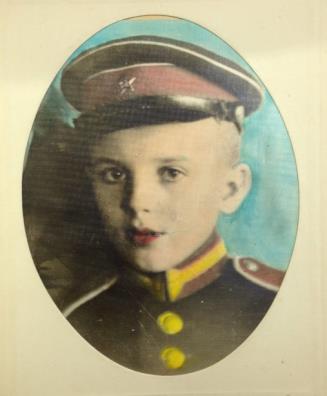 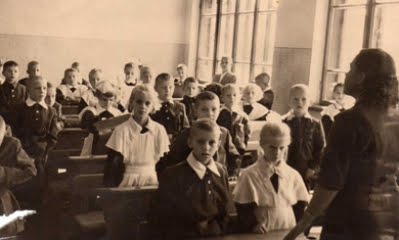 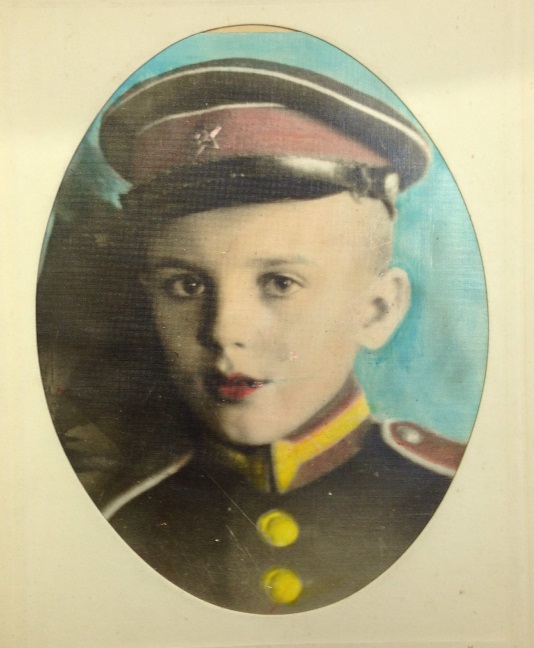 Толстый мальчик снова одёрнул пиджачок, прочистил горло и сказал, что нелюбимого стихотворения тоже прочесть не может: на кой ему было запоминать нелюбимые стихи?
Он вернулся на своё место, ничуть не смущённый хихиканьем класса, и тут же принялся что-то жевать, осторожно добывая пищу из парты.
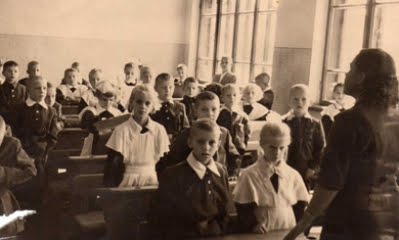 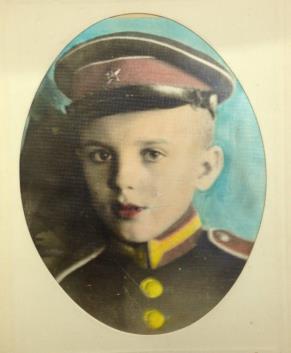 Ксения Герасимовна вызвала Гагарина. Она ещё не договорила фамилии, а Юра выметнулся из-за парты и стремглав — к учительскому столу.
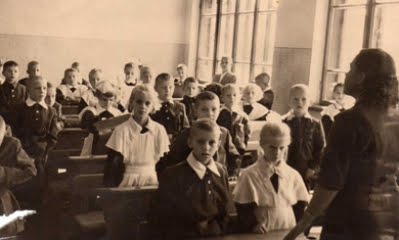 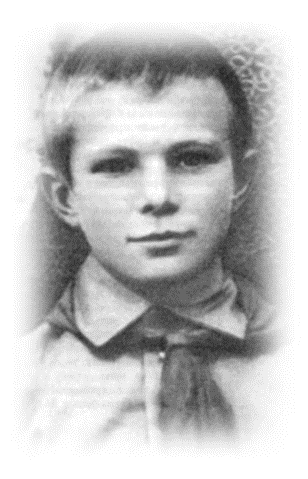 — Моё любимое стихотворение! — объявил он звонко. Анна Тимофеевна понимала радость и нетерпение сына.
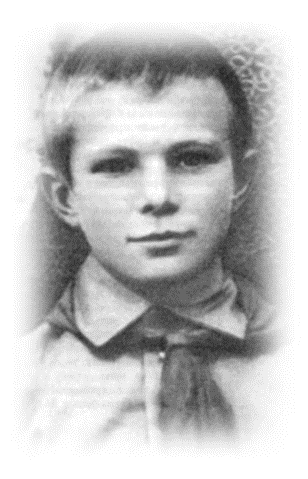 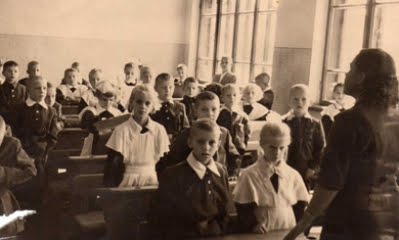 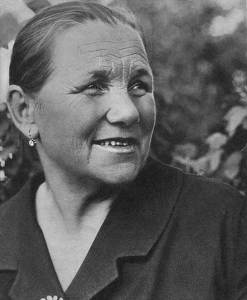 Юра любил стихи про лётчиков, самолёты, небо и раз даже выступал в Гжатске на районном смотре самодеятельности
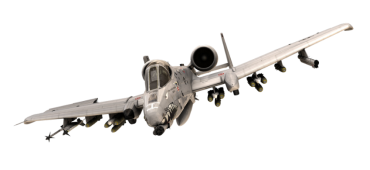 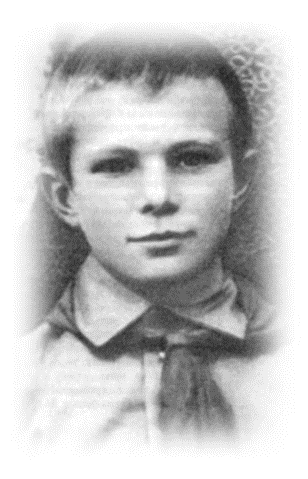 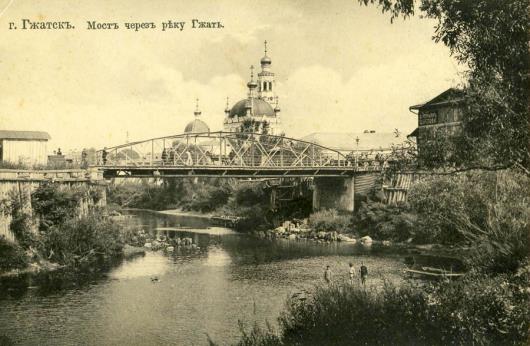 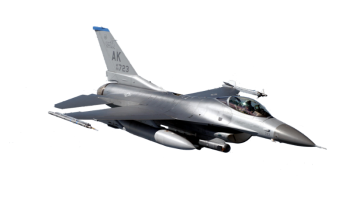 и заслужил там книжку Маршака и Почётную грамоту.
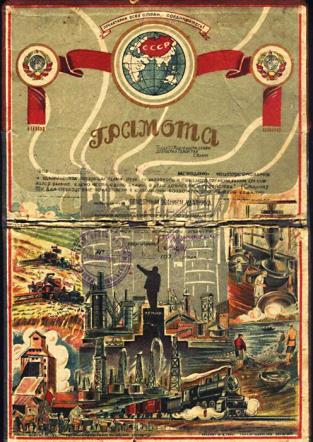 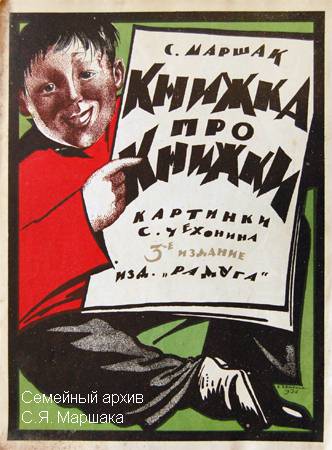 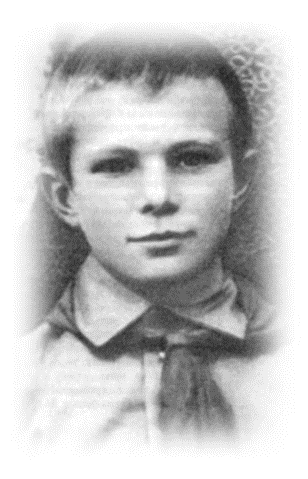 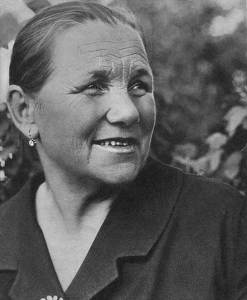 Но он не стал читать стихотворение, принёсшее ему гжатский триумф, и Анне Тимофеевне понравилось, что он не прельстился готовым успехом.
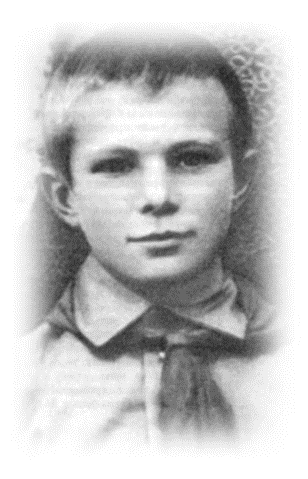 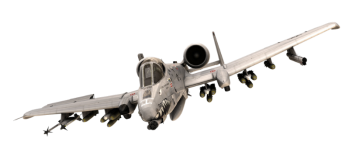 Мой милый товарищ, мой лётчик,Хочу я с тобой поглядеть,Как месяц по небу кочует,Как по лесу бродит медведь.Давно мне наскучило дома...Давно мне наскучило дома...Давно мне наскучило дома...
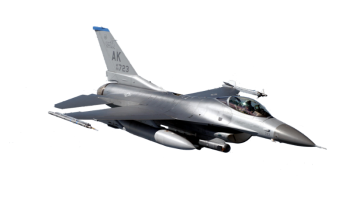 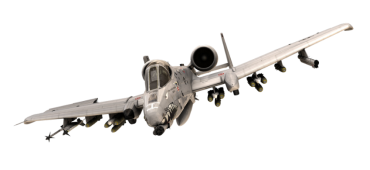 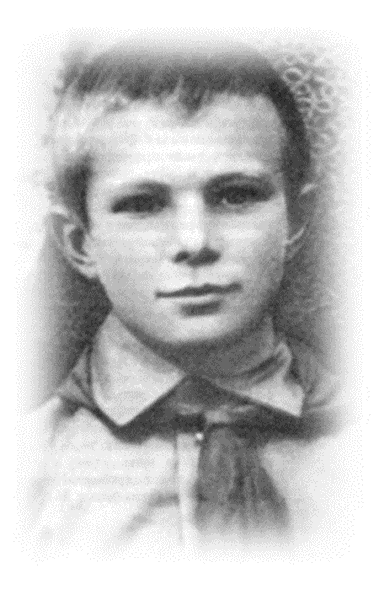 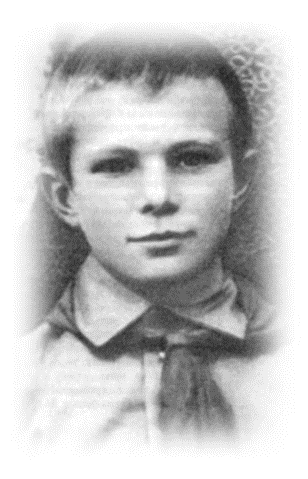 — Что ты как испорченная пластинка? — прервала учительница. — Давай дальше.— «Давно мне наскучило дома...» — сказал Юра каким-то затухающим голосом.Класс громко рассмеялся.Юра поглядел возмущённо на товарищей, сердито — на учительницу,
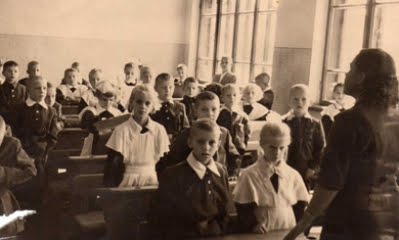 и тут пронзительно прозвенел звонок — вестник освобождения.
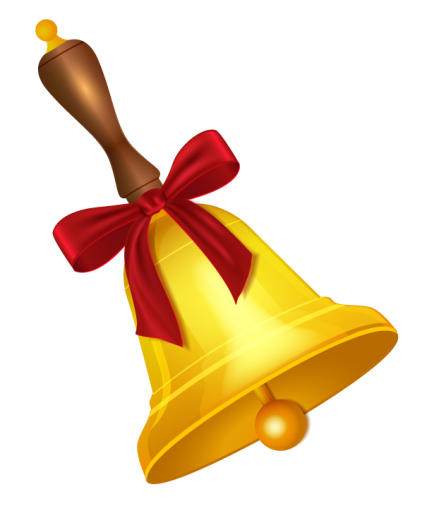 — Ну, хоть тебе и наскучило дома, а придётся идти домой, — улыбнулась Ксения Герасимовна. — Наш первый школьный день окончен.
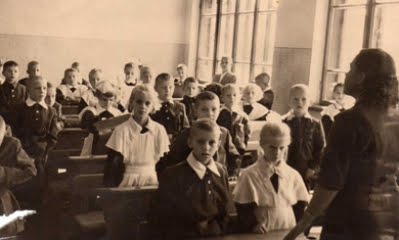 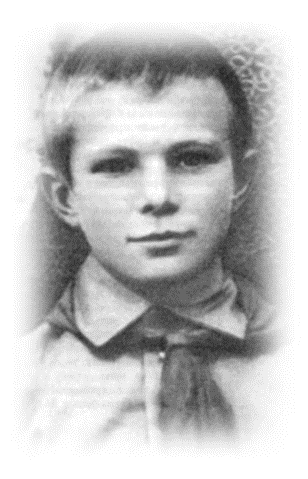 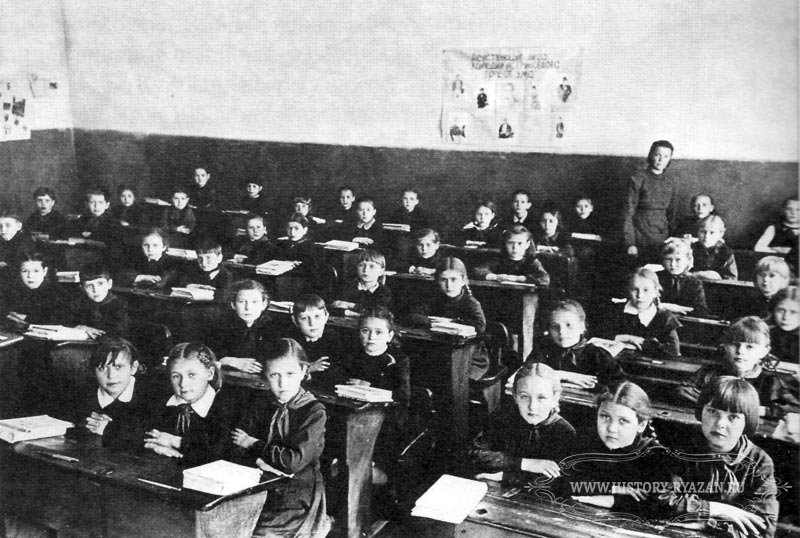 Ребята захлопали крышками парт.— Не разбегаться! — остановила их учительница. — Постройтесь в линейку!— Как это — в линейку, Ксения Герасимовна?— По росту.
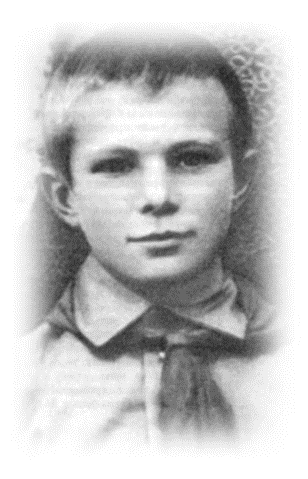 Начинается катавасия. Особенно взволнован Юра. Он мерится с товарищами, проводя ребром ладони от чужого темени к своему виску, лбу, уху и неизменно оказывается ниже ростом.
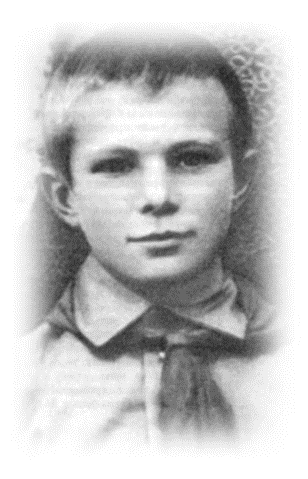 Лишь две девочки добродушно согласились считать себя ниже Юры, но, оглянув замыкающих линейку, учительница решительно переставила Юру в самый хвост.
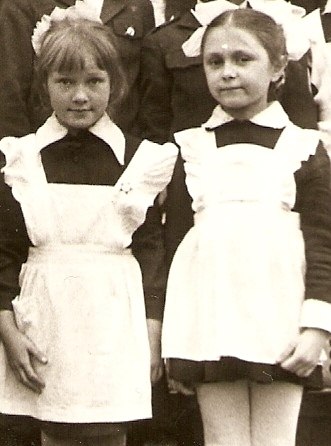 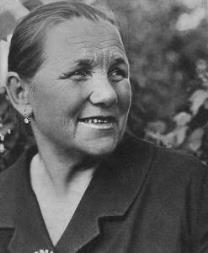 Он стоял, закусив губы, весь напрягшись, чтоб не разрыдаться. А во главе линейки невозмутимо высился толстяк, не знавший ни одного стихотворения. Едва учительница произнесла: «По домам!», как Юра опрометью кинулся из класса и угодил в добрые руки матери. Она всё видела, всё поняла.— Не горюй, сыночек, ты ещё выше всех вымахаешь!..
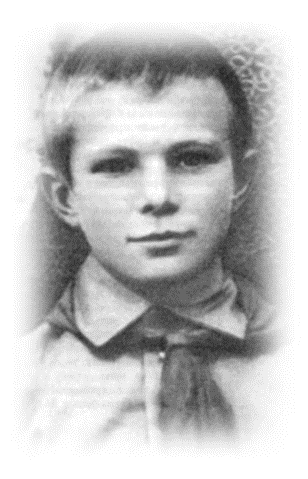 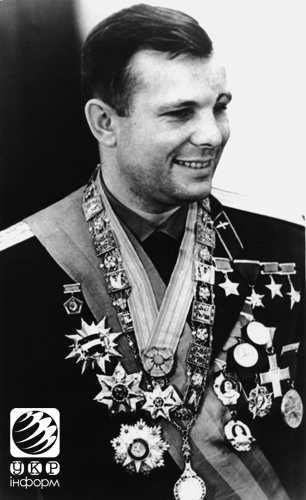 И как в воду глядела Анна Тимофеевна: выше всех современников вымахал её сын незабываемым апрельским днём 1961 года.
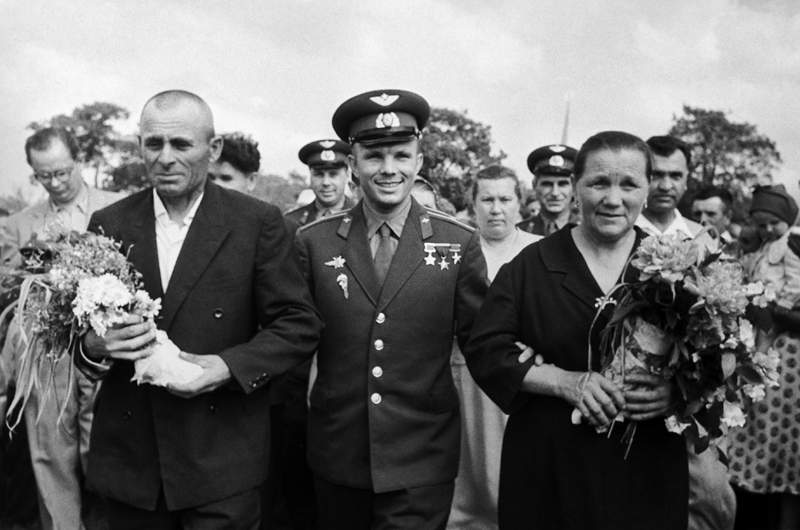 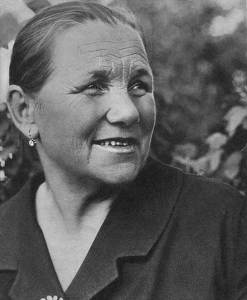 Что значит:«Как в воду глядела»?
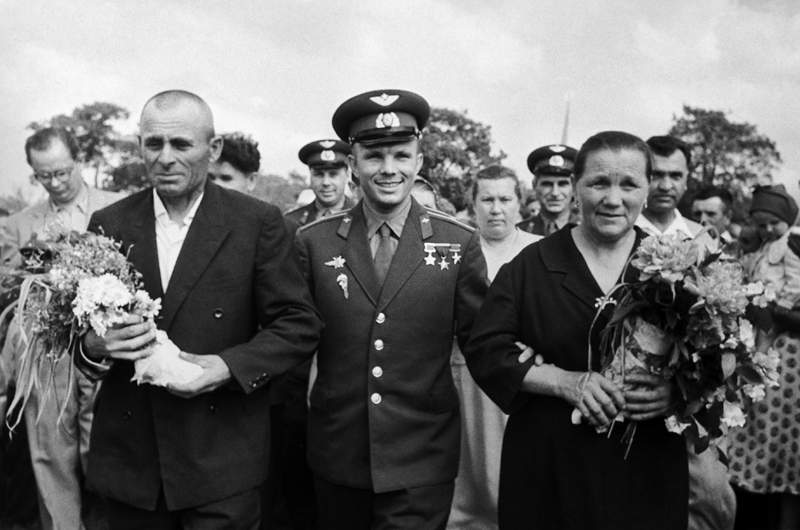 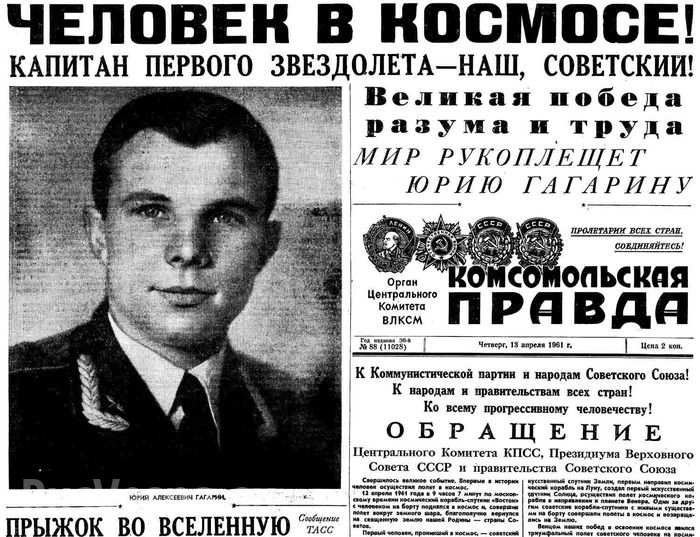 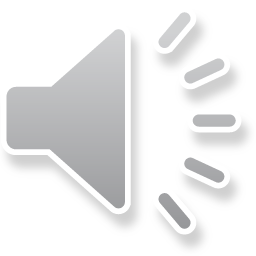 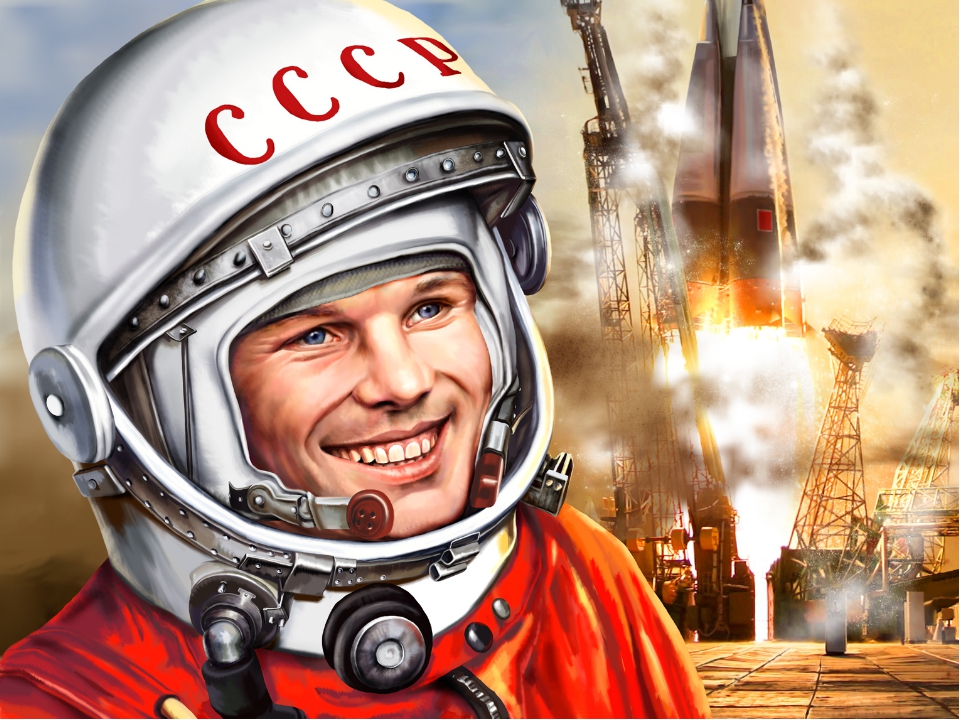 Динамическая пауза
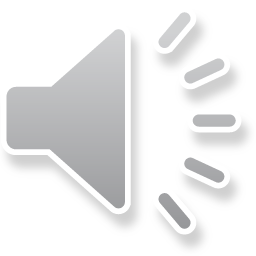 Пересказ сюжета по наводящим вопросам (без зрительной опоры)
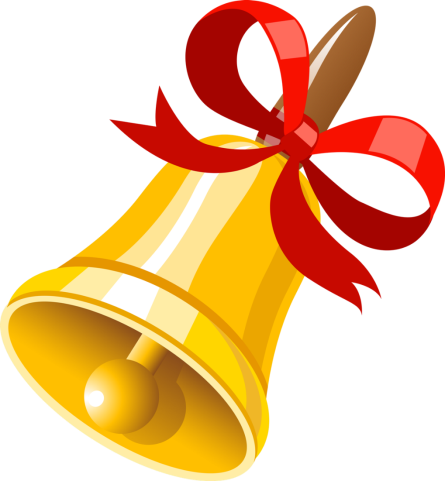